Чертане на графични фигури. Изтриване. Избор и копиране на части от изображението
1. Геометрични фигури
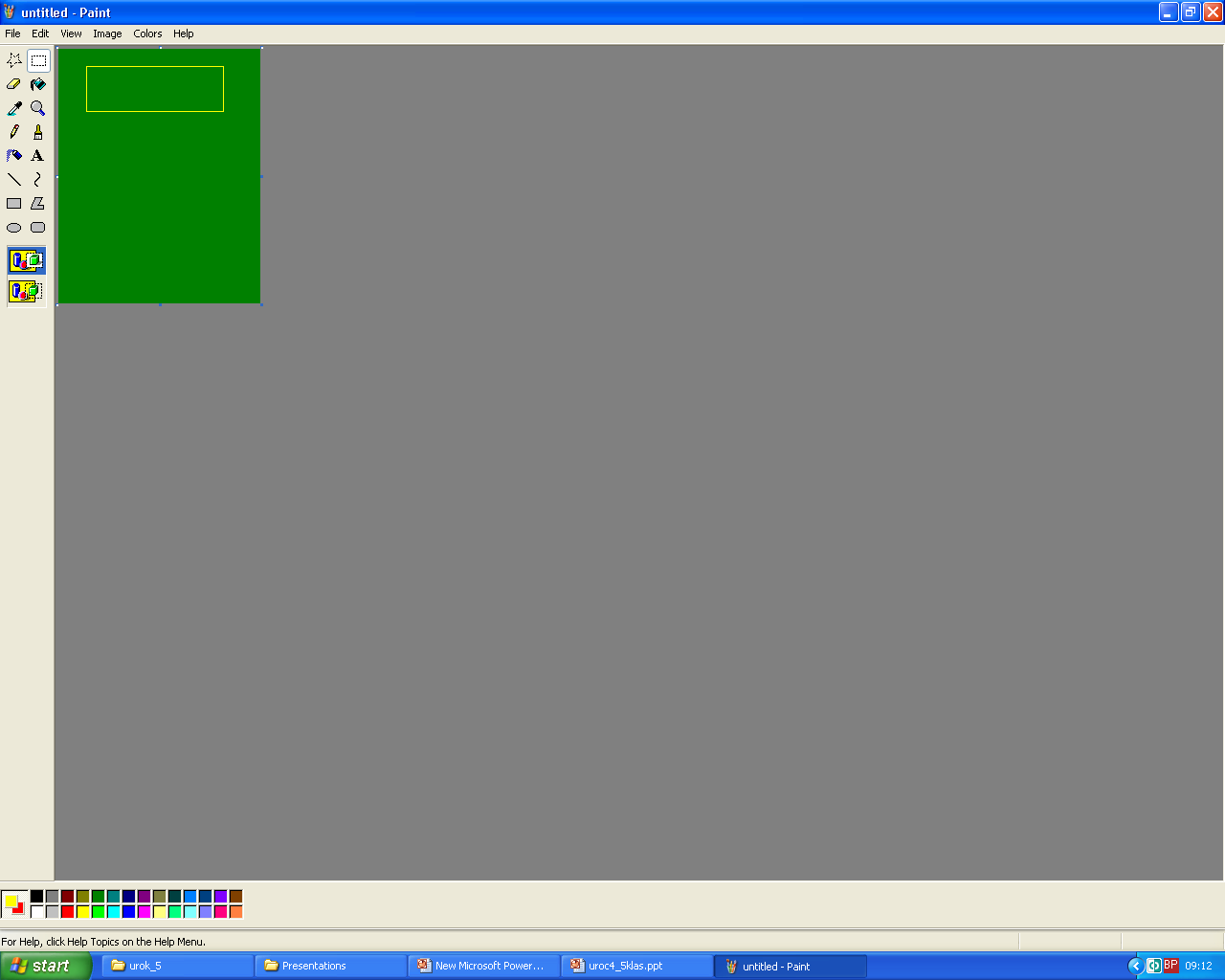 Правоъгълник
Квадрат
Елипса
Окръжност
Правоъгълник с заоблени ъгли
2. Настройки на инструментите за чертане на графични фигури
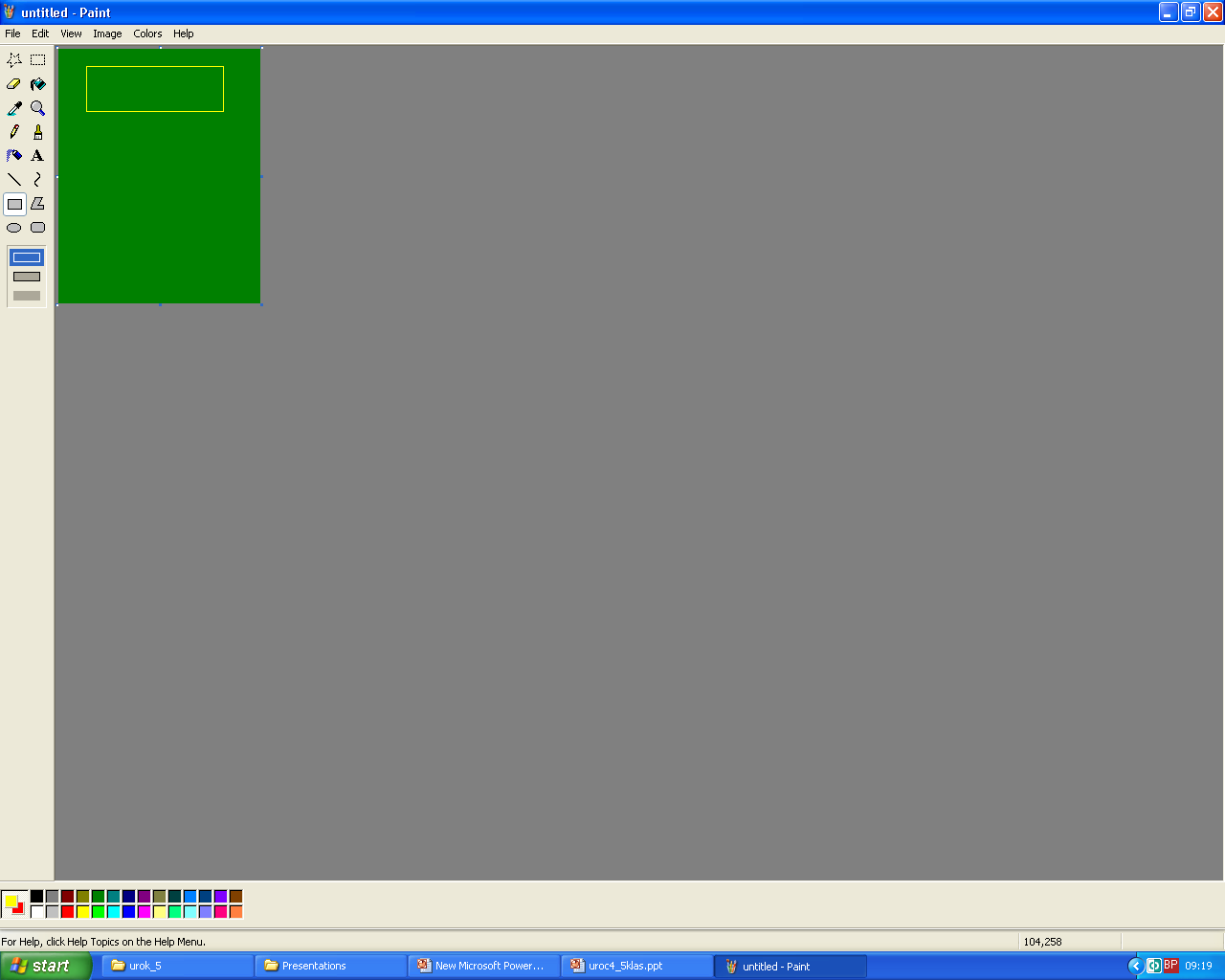 Ето как изглежда цветовата палитра:
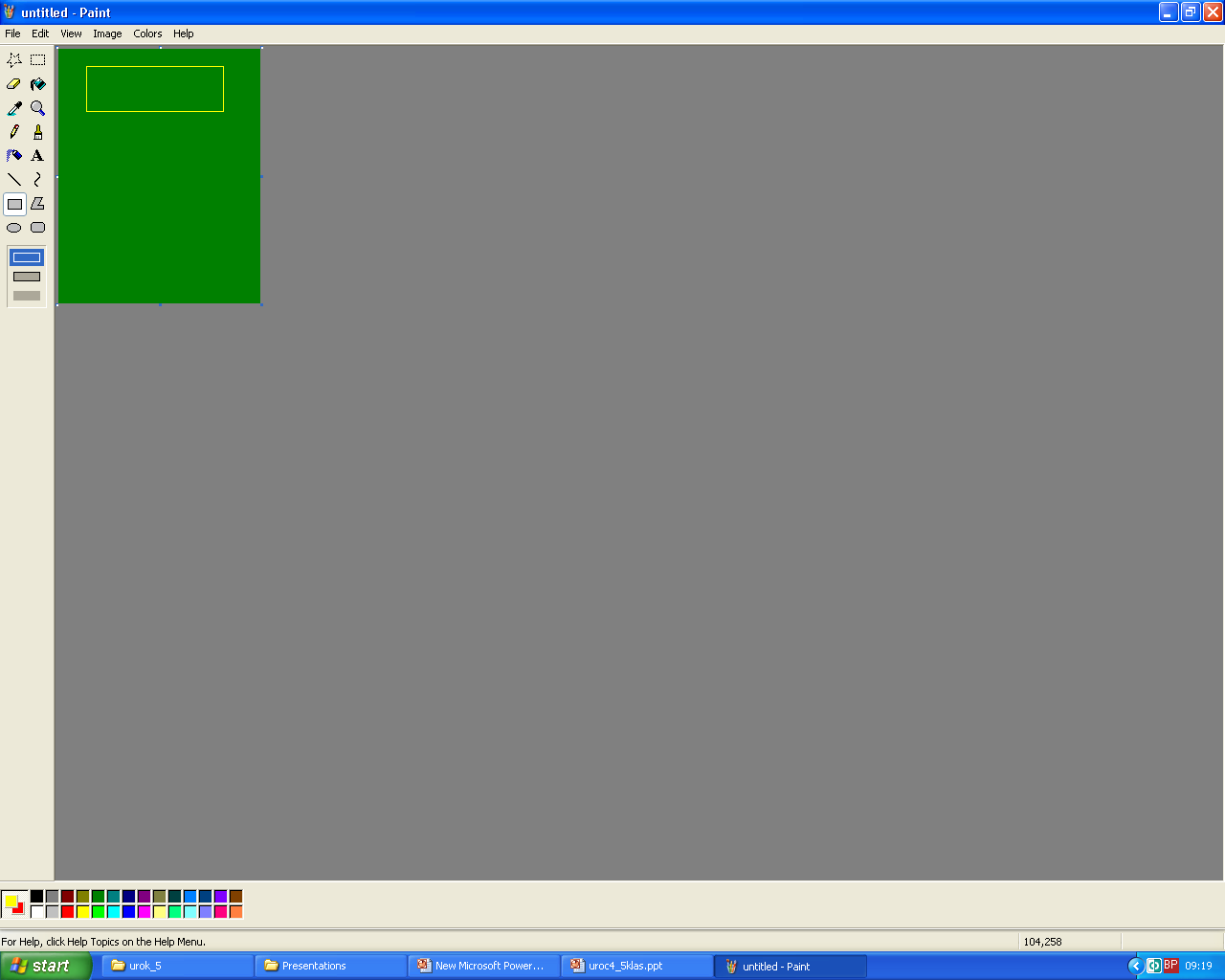 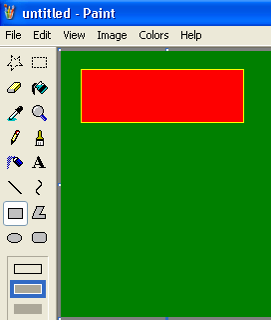 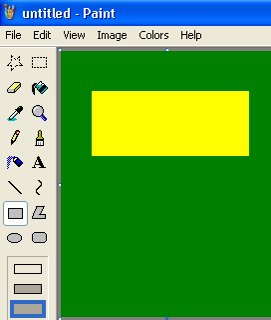 3. Чертането на квадрат и окръжност
Чертането на тези фигури става с натиснат бутон Shift
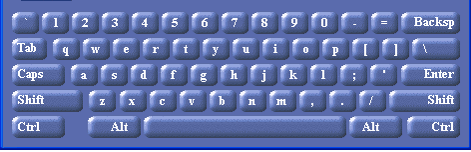 4. Изтриване и преместване на фигури
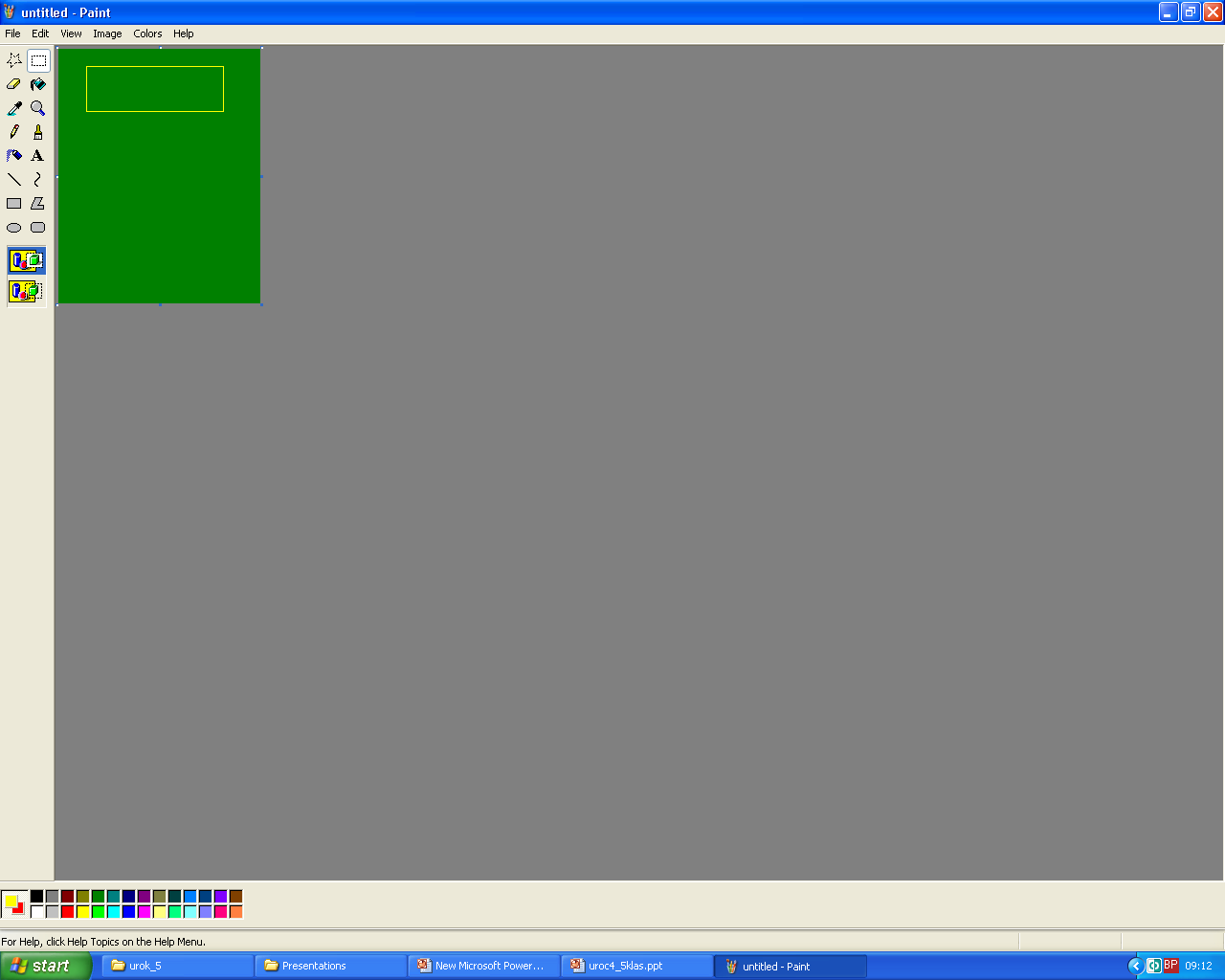 Изтриване- гума
Преместване 
Копиране
Трансформация
5. Преместване
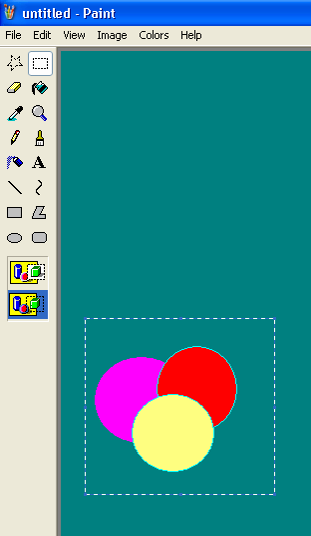 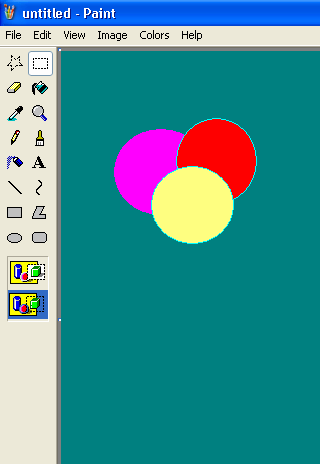 6. Копиране
Маркираме обекта
Избираме команда Edit\ Copy
И го поставяме с команда Edit\ Paste
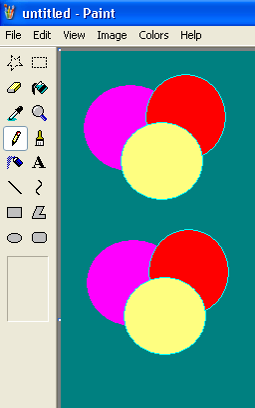 7. Трансформация
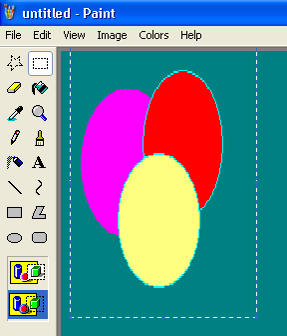 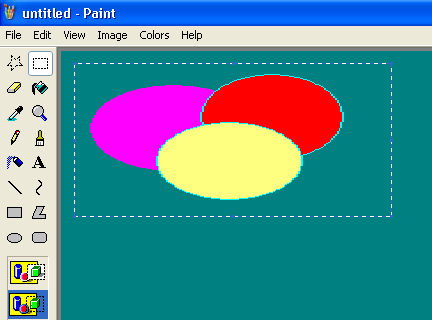